Kinder und Medien
Information für die Eltern
Soziale Medien
WhatsApp:

Mindestalter 16 Jahre,  Jugendliche zwischen 13 und 16 Jahren benötigen die Zustimmung der Eltern
Gefahr von Datenmissbrauch: Verbreiten von Bildern und Videos ohne Erlaubnis
Gefahr von Streit / Hänseleien / Mobbing durch falschen Umgangston
Weitere Infos:
https://www.internet-abc.de/eltern/kinder-whatsapp-alter-gefahren/
Soziale Medien
TikTok:

Mindestalter 13 Jahre
Ohne Privatsphäreeinstellungen: eigene Videos für alle sichtbar, alle Nutzer können Kind anschreiben
Eltern können mit dem „begleiteten Modus“ über QR-Code auf ihrem Handy die Nutzungszeit sowie Inhalte bestimmen, die die Kinder sehen können
Weitere Infos für Eltern:
https://www.schau-hin.info/sicherheit-risiken/tiktok-musically-mehr-sicherheit-fuer-kinder
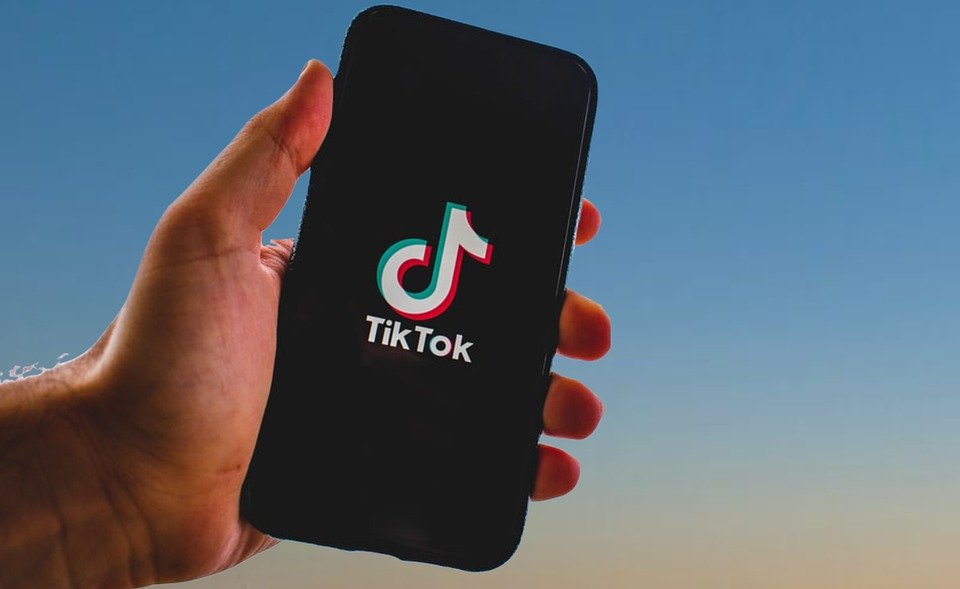 Soziale MedienAllgemeine Verhaltensweisen
Datenschutz beachten (keine Fotos oder Videos von anderen hochladen)

Privatsphäre-Einstellungen beachten (Was gebe ich von mir preis? Wer kann was von mir sehen?)

Freundlichen Umgangston beachten (keine Beleidigungen, kein Lästern oder Streiten online)
Spiele
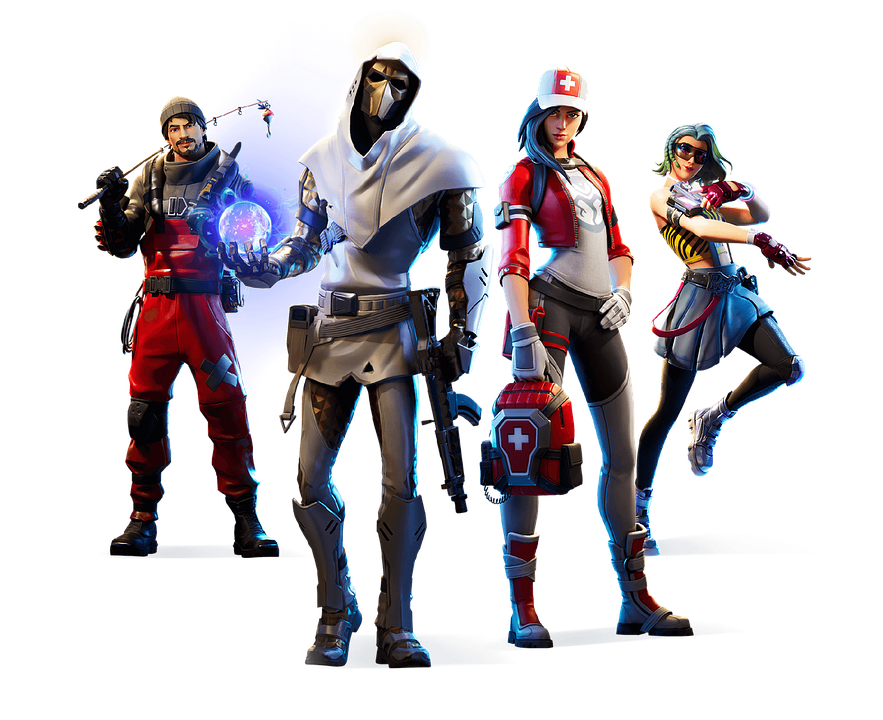 Fortnite

Altersempfehlung: USK 12
Spielinhalt: Ausgesetzt mit 100 anderen Spielern auf einer Insel, die anderen Spieler müssen vernichtet werden. Ziel: Selbst letzter Überlebender sein  Shooter-Spiel
Chatfunktion ermöglicht das Chatten der Teammitglieder untereinander
Risiken: Suchtfaktor, unangemessene Nachrichten anderer Spieler, Vermischen von Realität und Spiel in Bezug auf Aggressionen, Gruppenzwang durch In-App-Käufe
Weitere Infos:
https://www.schau-hin.info/grundlagen/fortnite-hype-was-spielt-mein-kind-da
Spiele
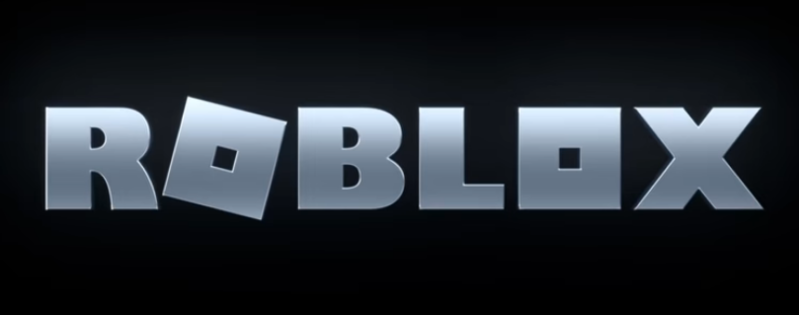 Roblox

Altersempfehlung: ab 7 Jahren
Onlineplattform, auf der die Spieler selbst eigene Spiele entwickeln können
Chatfunktion zwischen den Nutzern  Social-Media-Charakter
Gefahren: Unerwünschte Nachrichten von Mitspielern, Verleiten zu In-App-Käufen, Suchtfaktor
Roblox-Kindersicherung
Weitere Infos:
https://www.internetmatters.org/de/hub/esafety-news/parents-guide-to-roblox-and-how-your-kids-can-play-it-safely/
Zusammenfassung
Interessieren Sie sich für die Medien, die Ihre Kinder nutzen und informieren Sie sich über die Gefahren
Sprechen Sie über die Inhalte mit Ihrem Kind
Stellen Sie die Privatsphäre richtig ein bzw. nutzen Sie die Kindereinstellungen
Besprechen Sie die Themen Datenschutz und Selbstschutz mit Ihrem Kind
Sprechen Sie gemeinsam über den richtigen Umgangston
Begrenzen Sie UNBEDINGT die tägliche Medienzeit! (Empfehlung max. 1 Stunde)
Alternativen und Ideen
Lernsoftware (Antolin, Anton,…)
Wissensfilme (z.B. Willi Wills Wissen, Löwenzahn,… Youtube Kids)
Kindernachrichten (logo)
Kindersuchmaschinen (FragFINN, Blinde Kuh,…)
Infoseiten für Kinder (geolino,…)
Quellenangaben Onlineartikel
https://www.deutschlandfunk.de/digitales-klassenzimmer-psychiater-wenn-kinder-nur-wischen.694.de.html?dram:article_id=412480
https://www.internet-abc.de/eltern/kinder-whatsapp-alter-gefahren/
https://www.schau-hin.info/sicherheit-risiken/tiktok-musically-mehr-sicherheit-fuer-kinder
https://www.schau-hin.info/grundlagen/fortnite-hype-was-spielt-mein-kind-da
https://www.internetmatters.org/de/hub/esafety-news/parents-guide-to-roblox-and-how-your-kids-can-play-it-safely/
Bildquellen
https://pixabay.com/de/photos/tiktok-tik-tok-app-smartphone-5390055/
https://pixabay.com/de/illustrations/fortnite-spiel-spieler-spiele-4556887/
https://commons.wikimedia.org/wiki/File:RobloxBlackwithWhite.png